Заклад дошкільної освіти №39 “Журавлик”
Проєкт 
національно-патріотичного виховання дітей старшого дошкільного віку
групи “ ГНОМИК”
НАЗВА ПРОЄКТУ 
“Ми  діти твої, Україно”
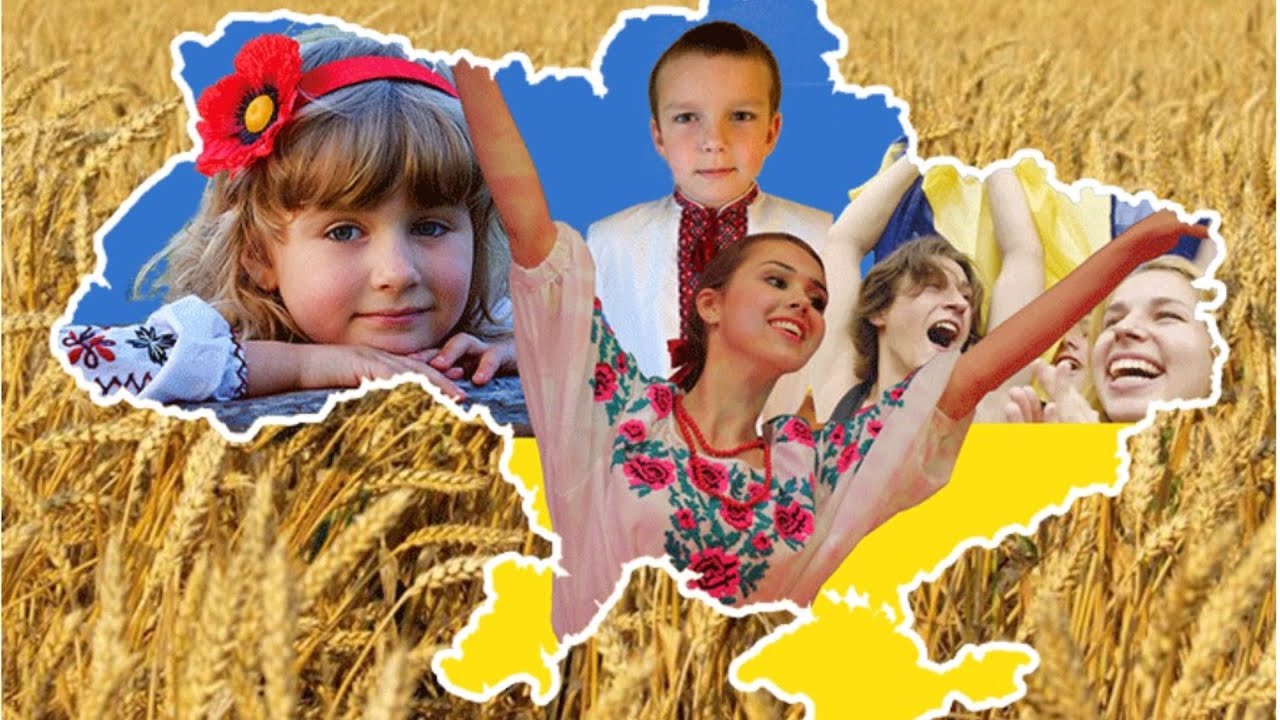 Актуальність В. Сухомлинський писав: «Патріотизм – це осягнення святині – Батьківщини не тільки розумом, а й передусім серцем… Патріотизм починається з любові до людини».В педагогічній роботі має бути поєднано ознайомлення дітей з явищами суспільного життя, народознавство, засоби мистецтва, практична діяльність дітей (праця, спостереження, ігри, творча діяльність та ін.), національні, державні свята.
Метою проєкту – є формування у дітей дошкільного віку патріотизму, сучасної національної ідентичності та національної гідності як складових інтелектуальної, гармонійної, соціально активної, духовно багатої особистості.
Основні напрямки роботи в проєкті з патріотичного виховання * Ознайомлення дітей із символами держави.* Виховання в дитини  любові і  почуття причетності до своєї Батьківщини.* Формування бережливого ставлення до природи рідного краю;* Формування толерантності, почуття поваги до інших людей;* Формування поваги до моральних цінностей, традицій, звичаїв, культури рідного народу;
Для реалізації проекту в групі наявні: * український куточок національної та народної символіки, де розміщено герб та прапор України,українські рушники, сорочки-вишиванки,український посуд та  Ляльки в національному вбранні;* дидактичні ігри на закріплення знань про рідний край та його природу; * підібрано ілюстрації, плакати, карту України.
Очікувані результати: Цей проект дозволить навчити дітей любити свою Батьківщину, шанобливо ставитись до традицій українського народу, його історії, символіки, народної творчості, до творчості народних майстрів. Дасть змогу помітити красу традиційного українського життя.  У дітей сформуються  високі моральні цінності, патріотизм, любов до рідної землі, родини, народу,мови, бажання сприяти історико-культурному розвитку України;   Проєкт стане основою для подальшого виховання патріотизму у дітей, розвитку їхньої національної свідомості, зародження почуття гордості за те, що вони – українці.
Орієнтовні тематичні блоки роботи з патріотичного виховання Край , де я живу:  Теми тижнів : Ужгород – моє рідне місто. Закарпаття-частина України. Народні промисли Закарпаття. Люди  Закарпаття. Культура та традиції.Народні свята та традиції: Українські зимові свята.Стрітення .Великдень.  Моя  Україна- найкраща: Україна – наша Батьківщина Символи України Чим славна Україна Українські народні ігри та іграшки. Природа України. Я, мій дім та моя родина : Моя сім’я, родина Дім потрібен всім Гостинність у нашому домі .ХЛІБ – святиня
Культура добросусідства
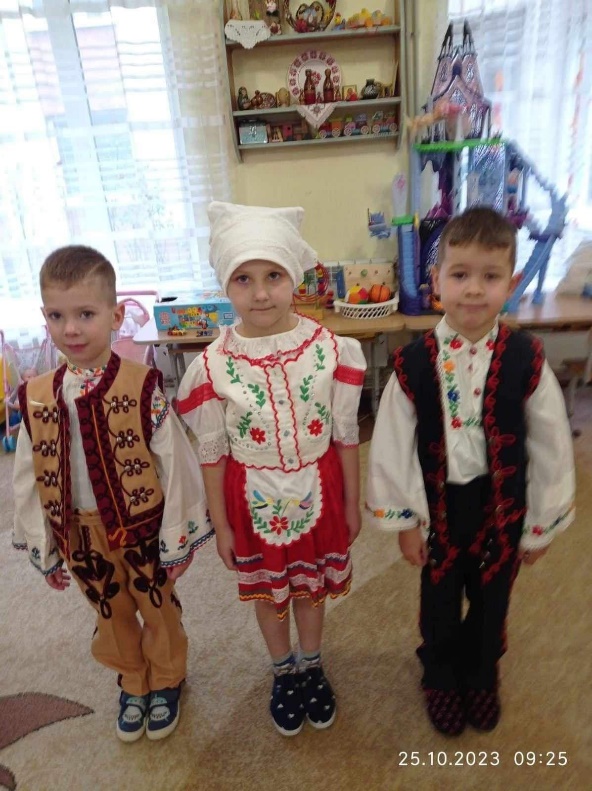 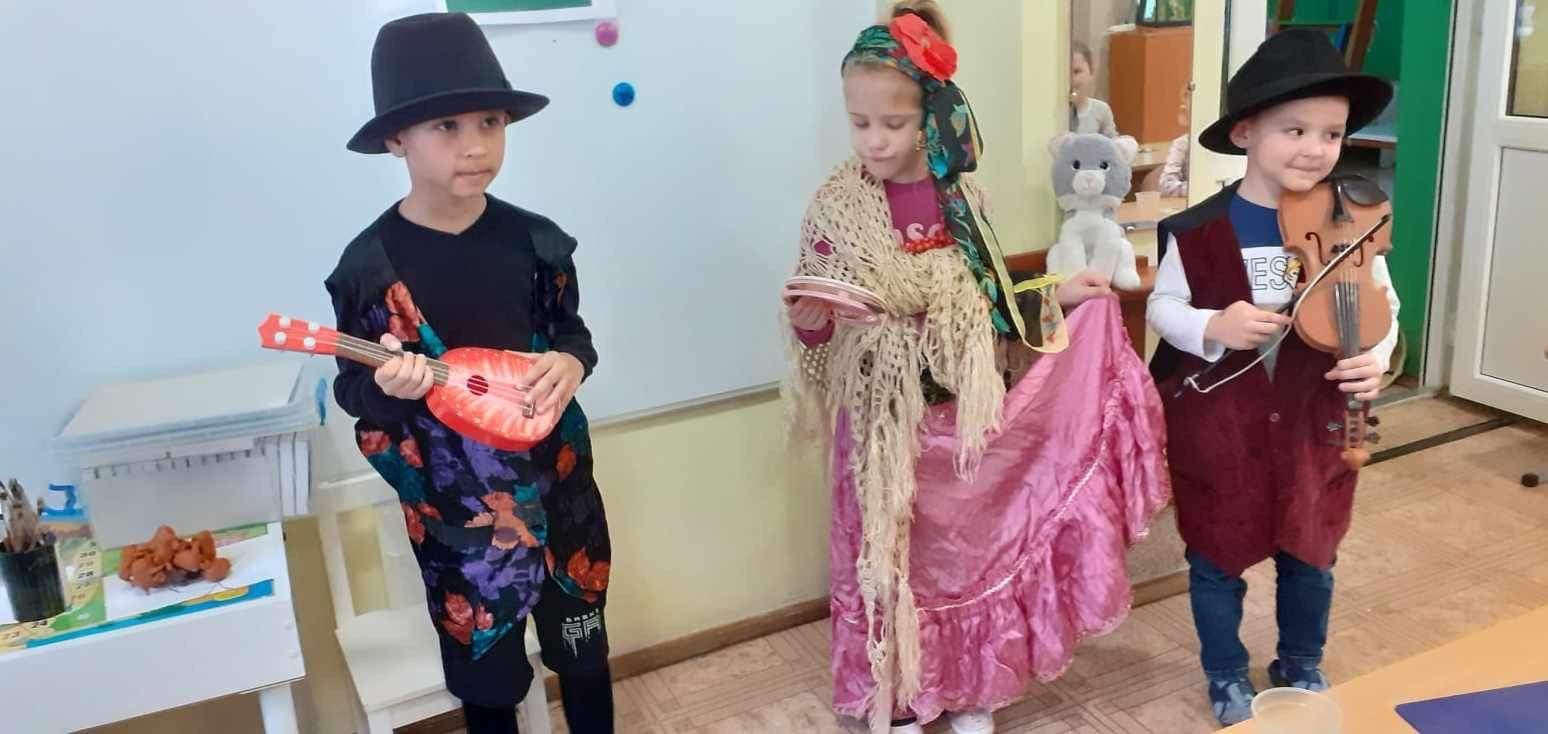 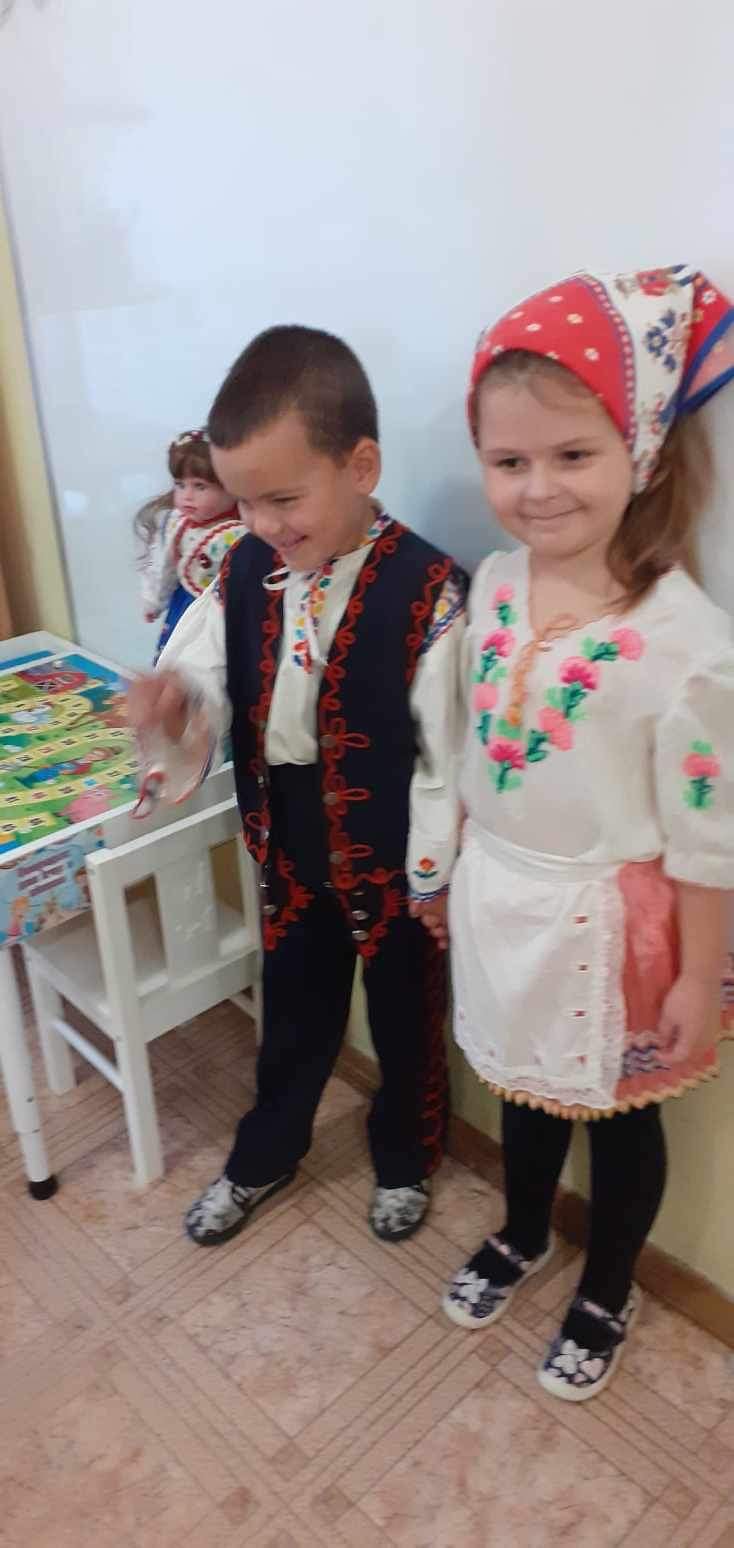 Край,де я живу
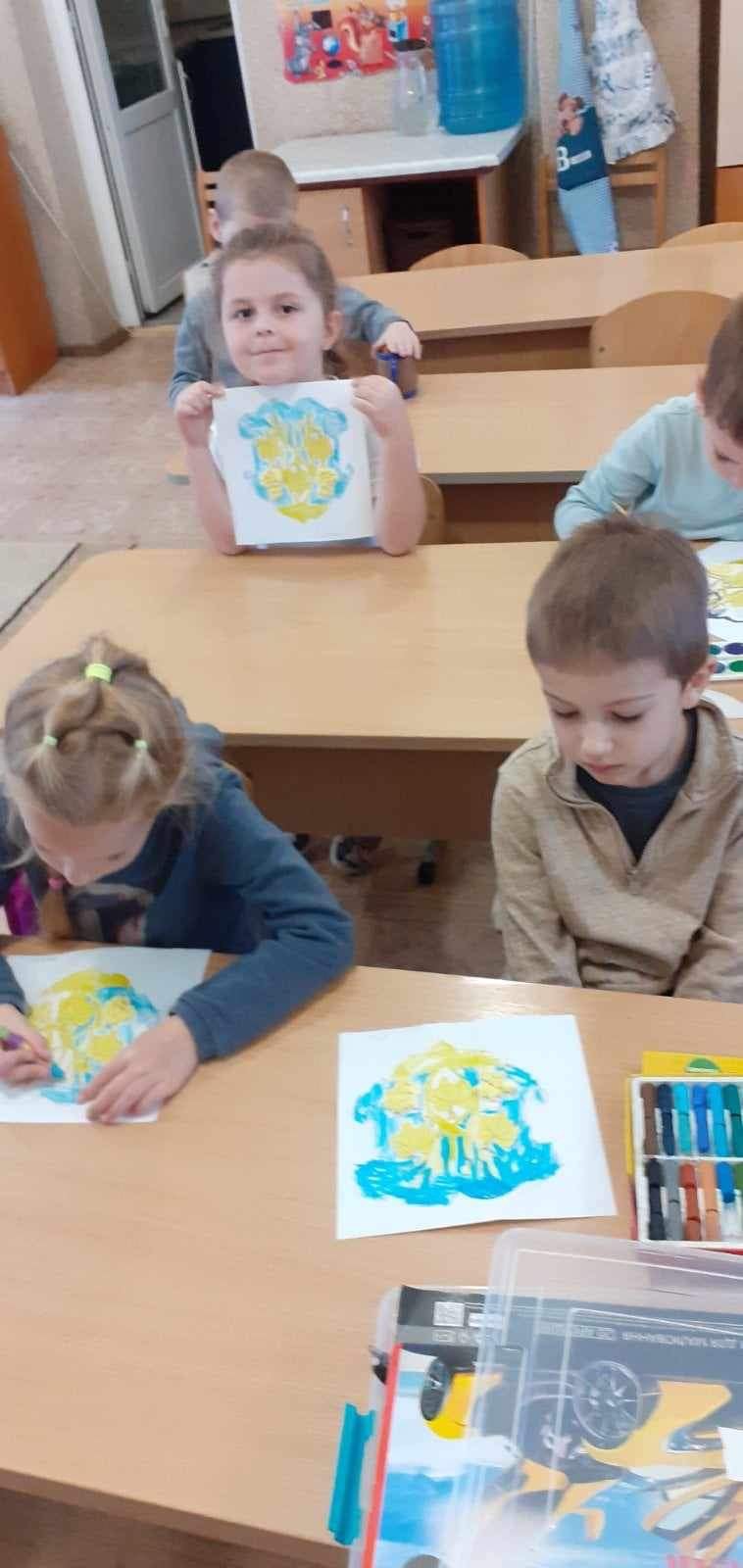 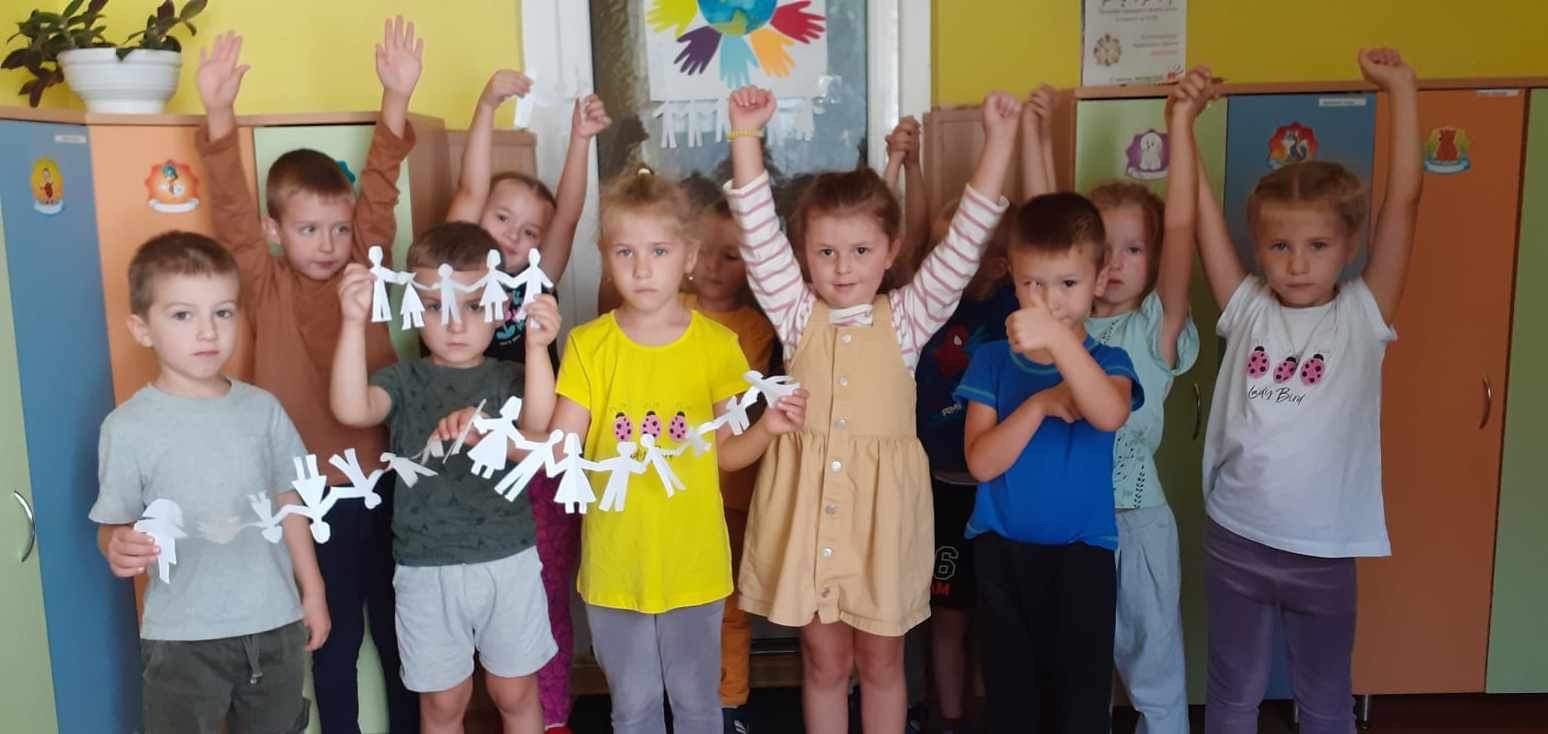 Народні свята та традиції:Різдво
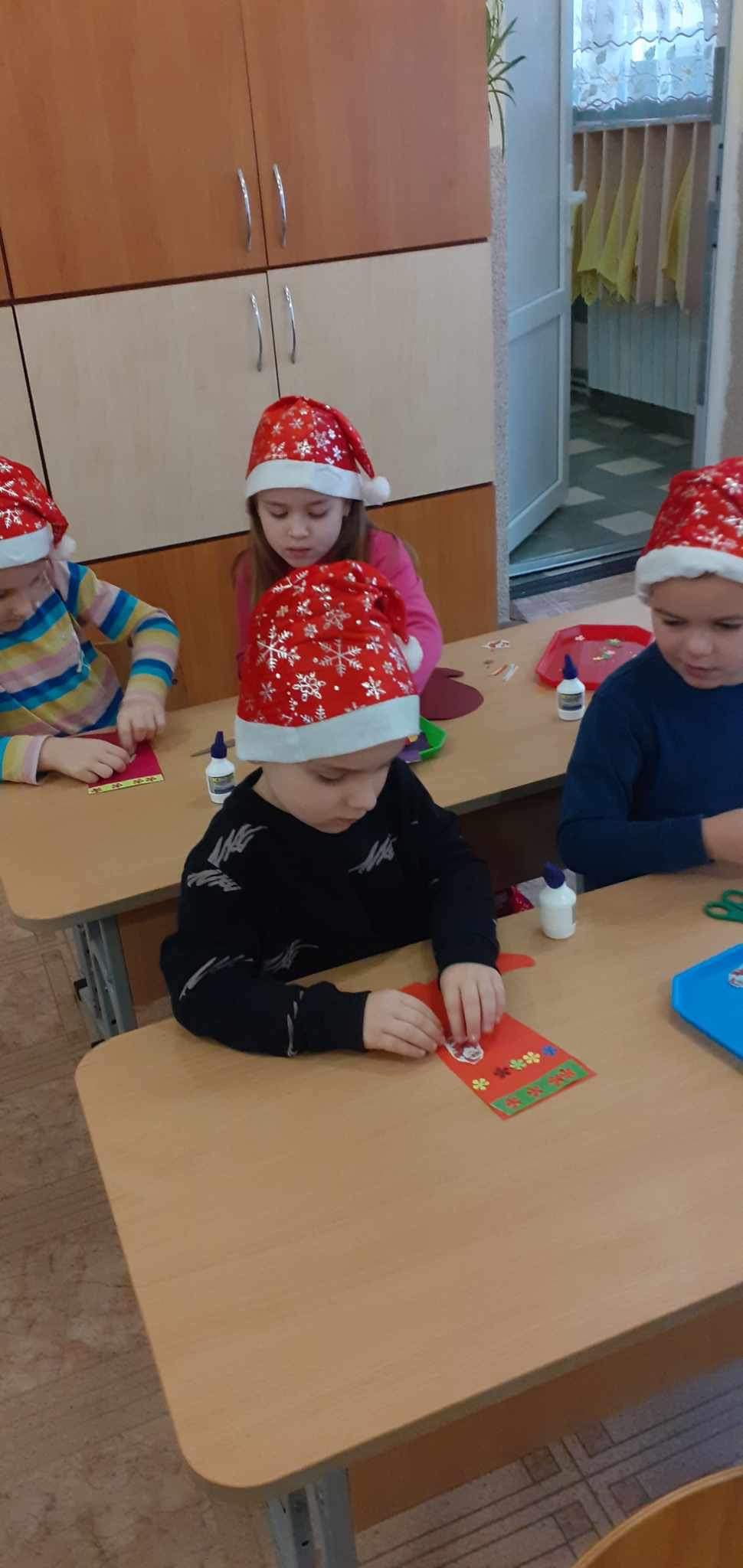 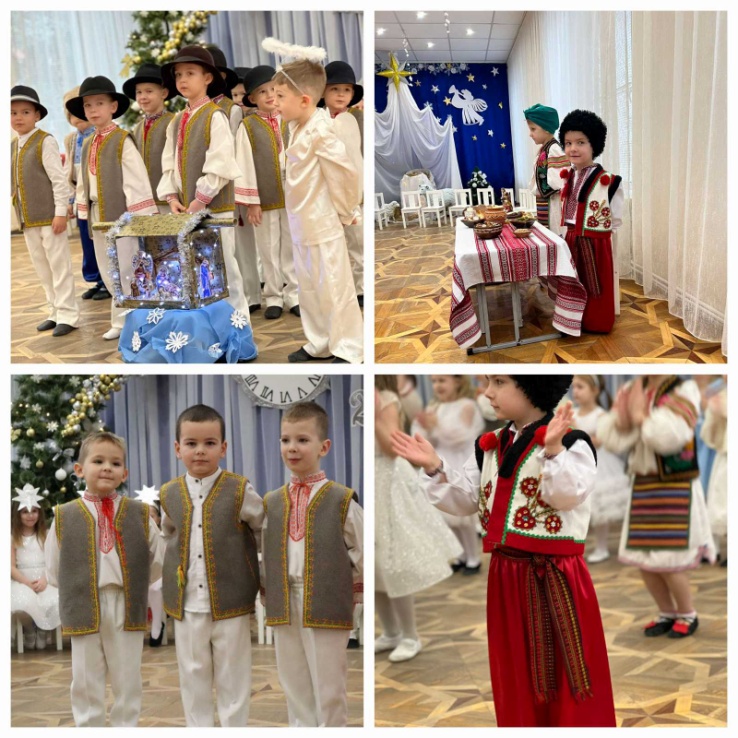 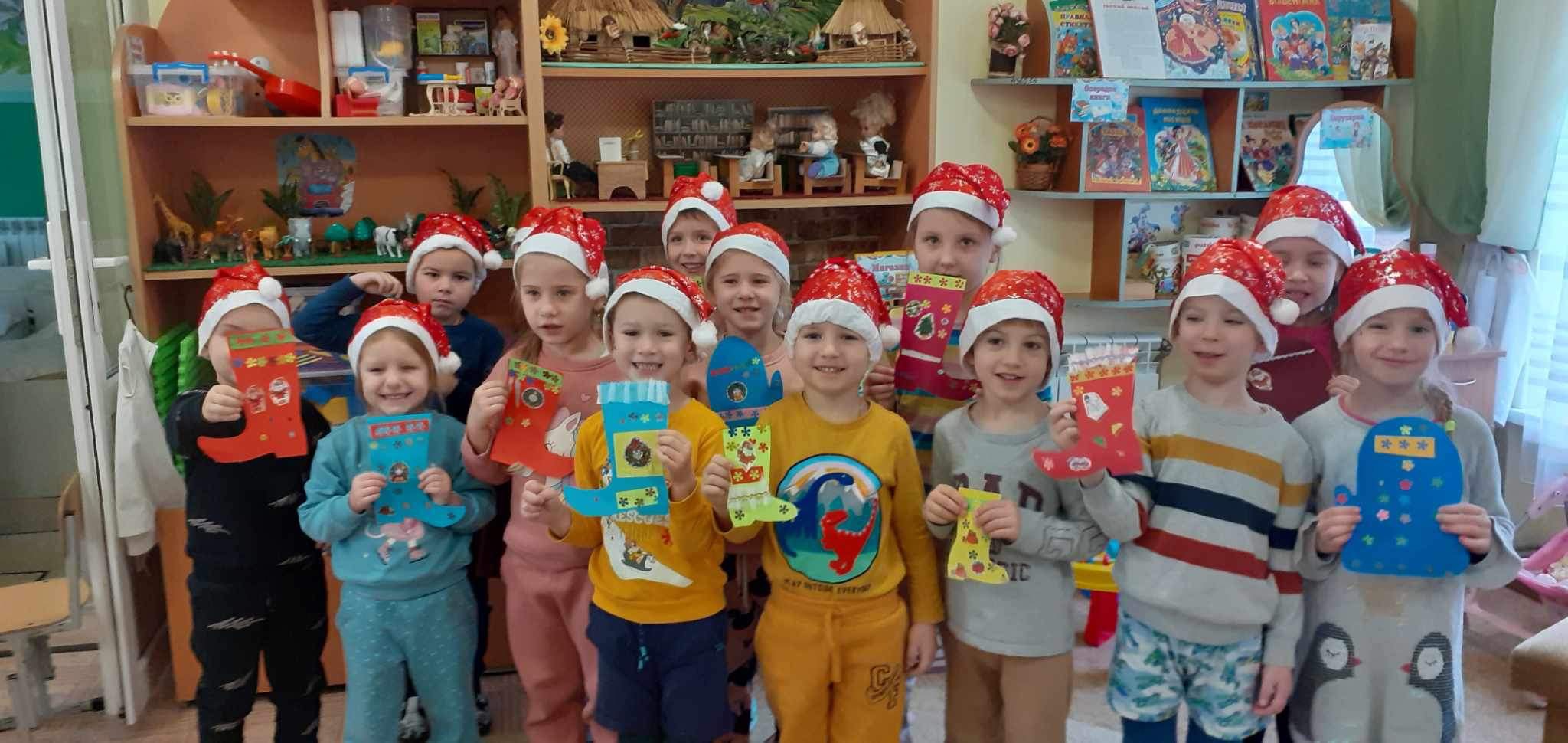 Народні свята та традиції: Великдень
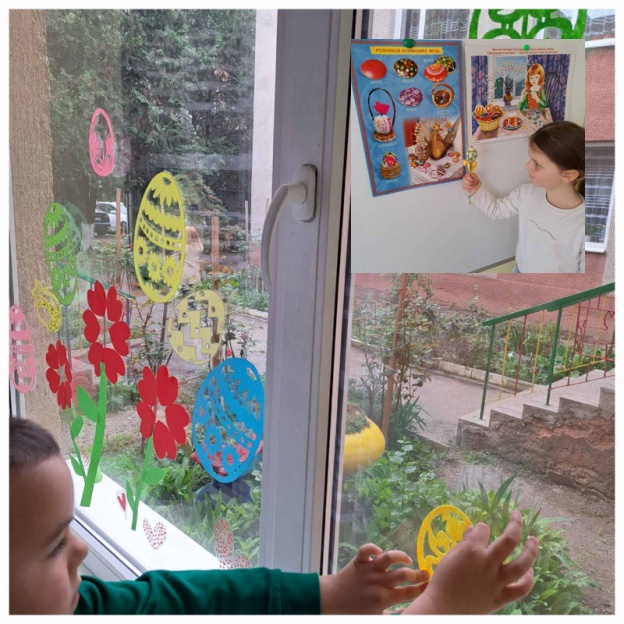 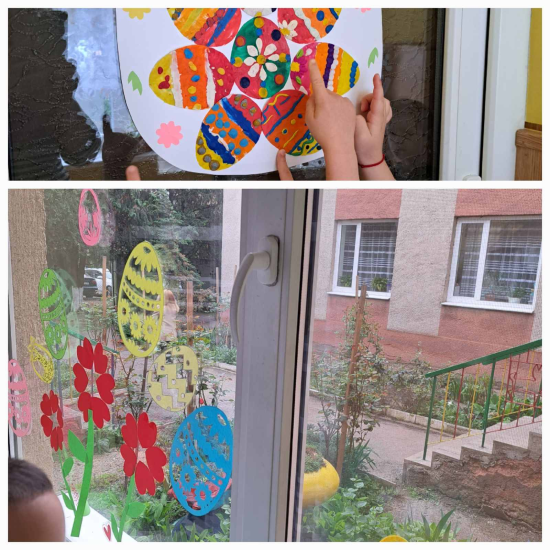 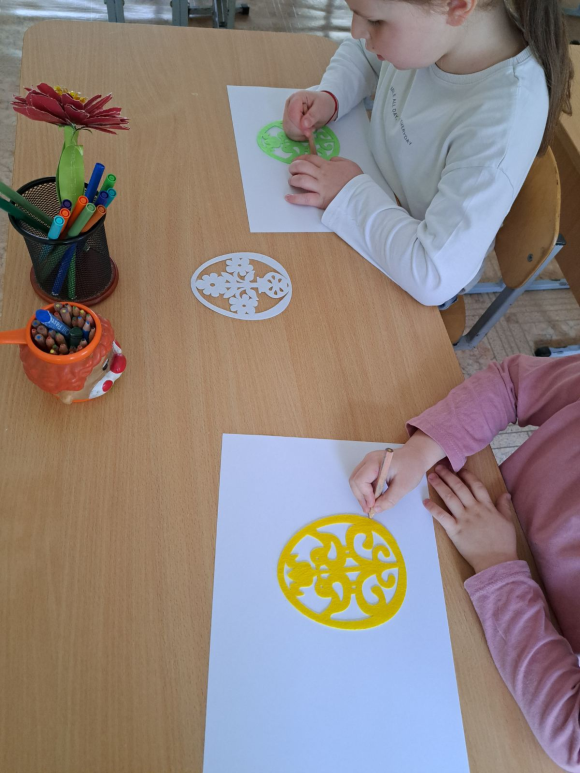 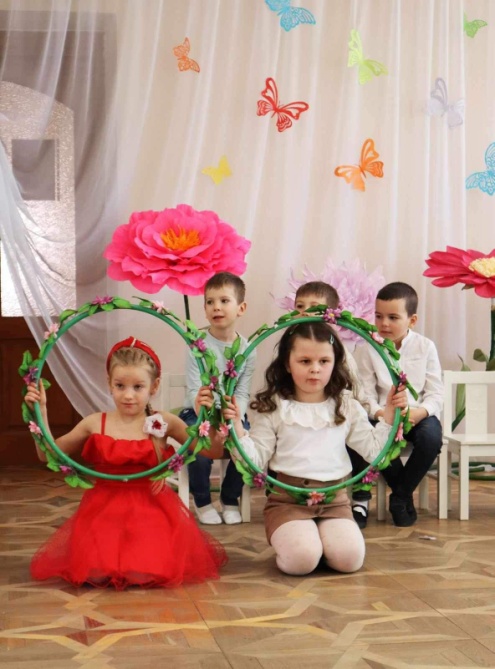 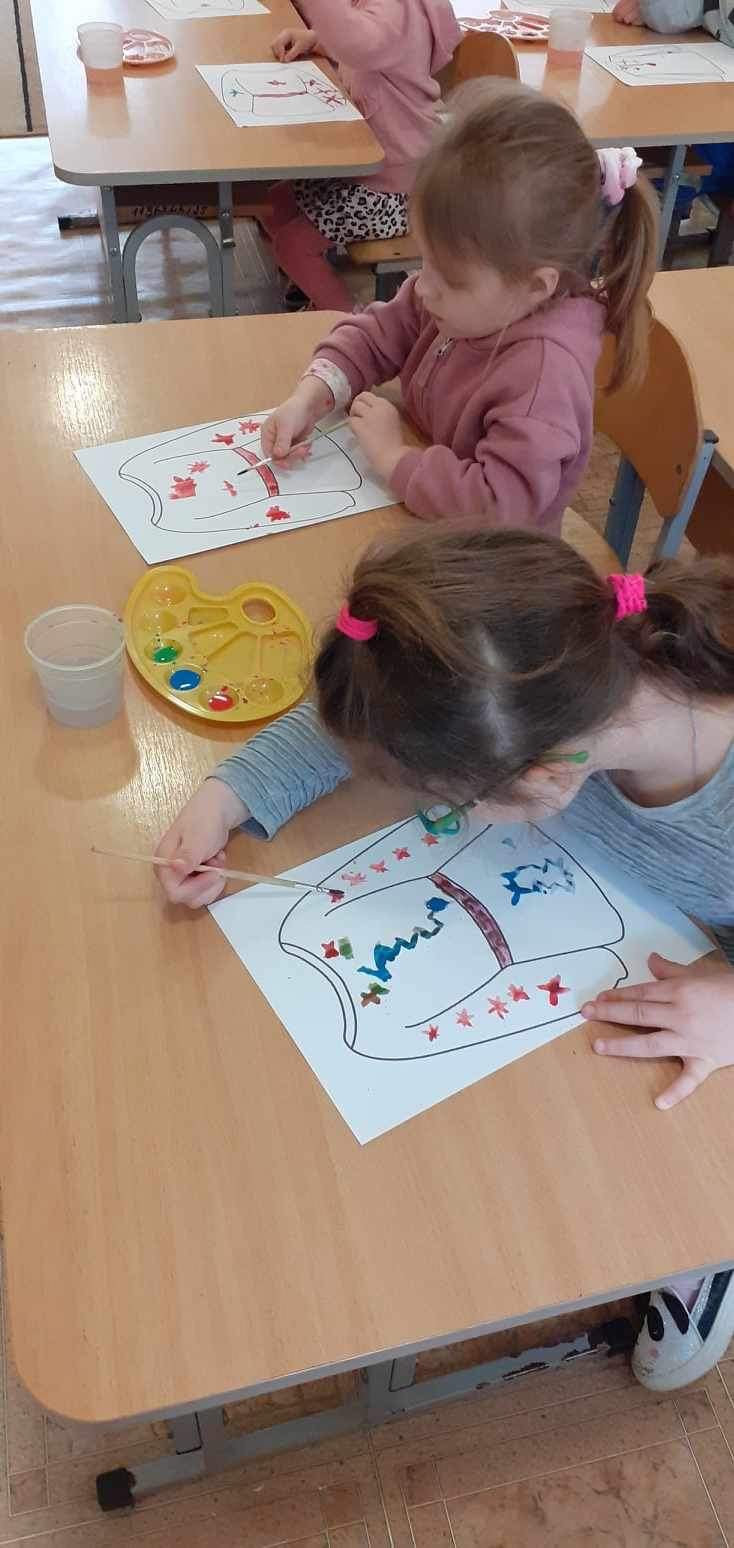 Моя  Україна- найкраща:
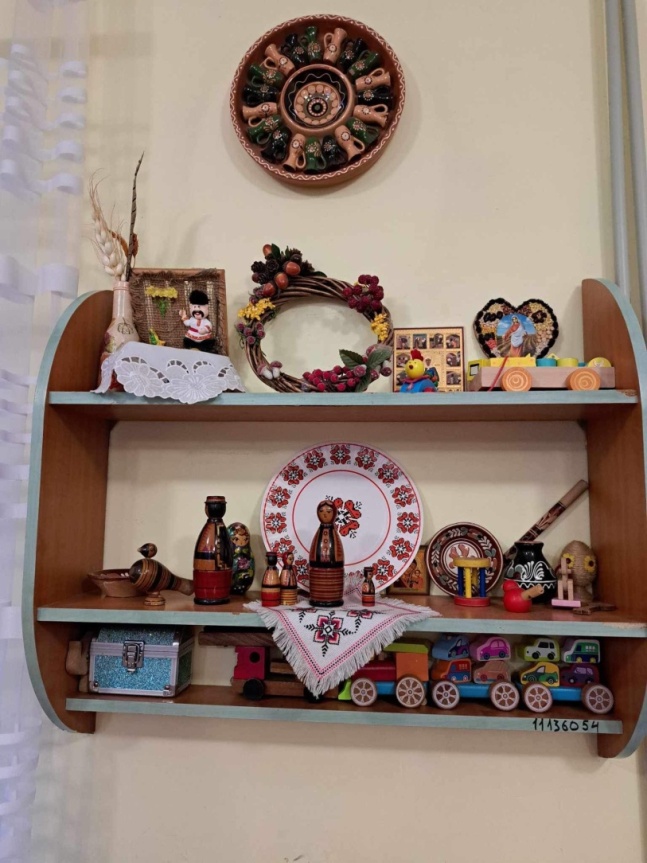 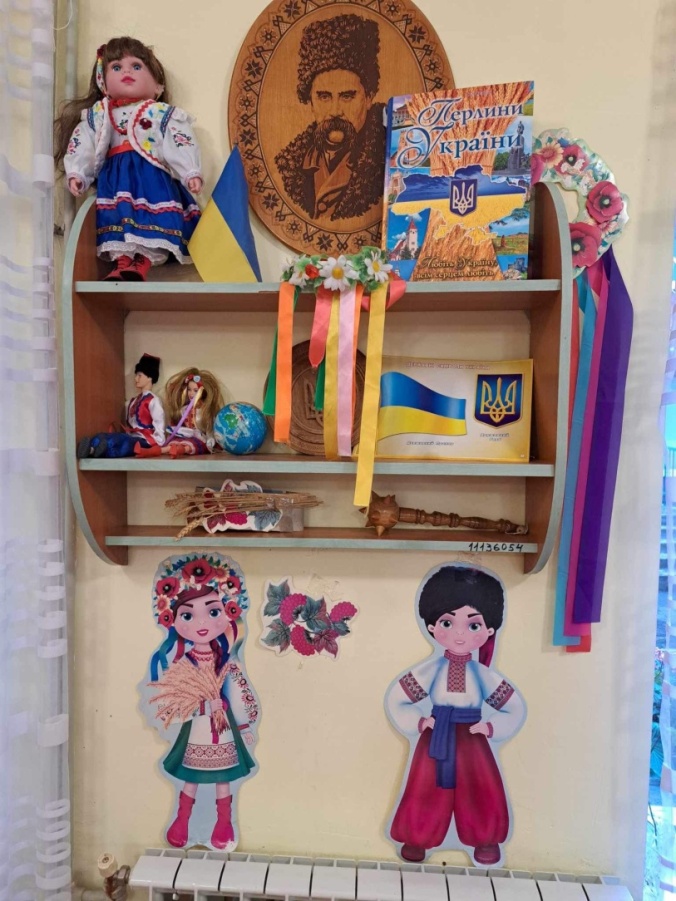 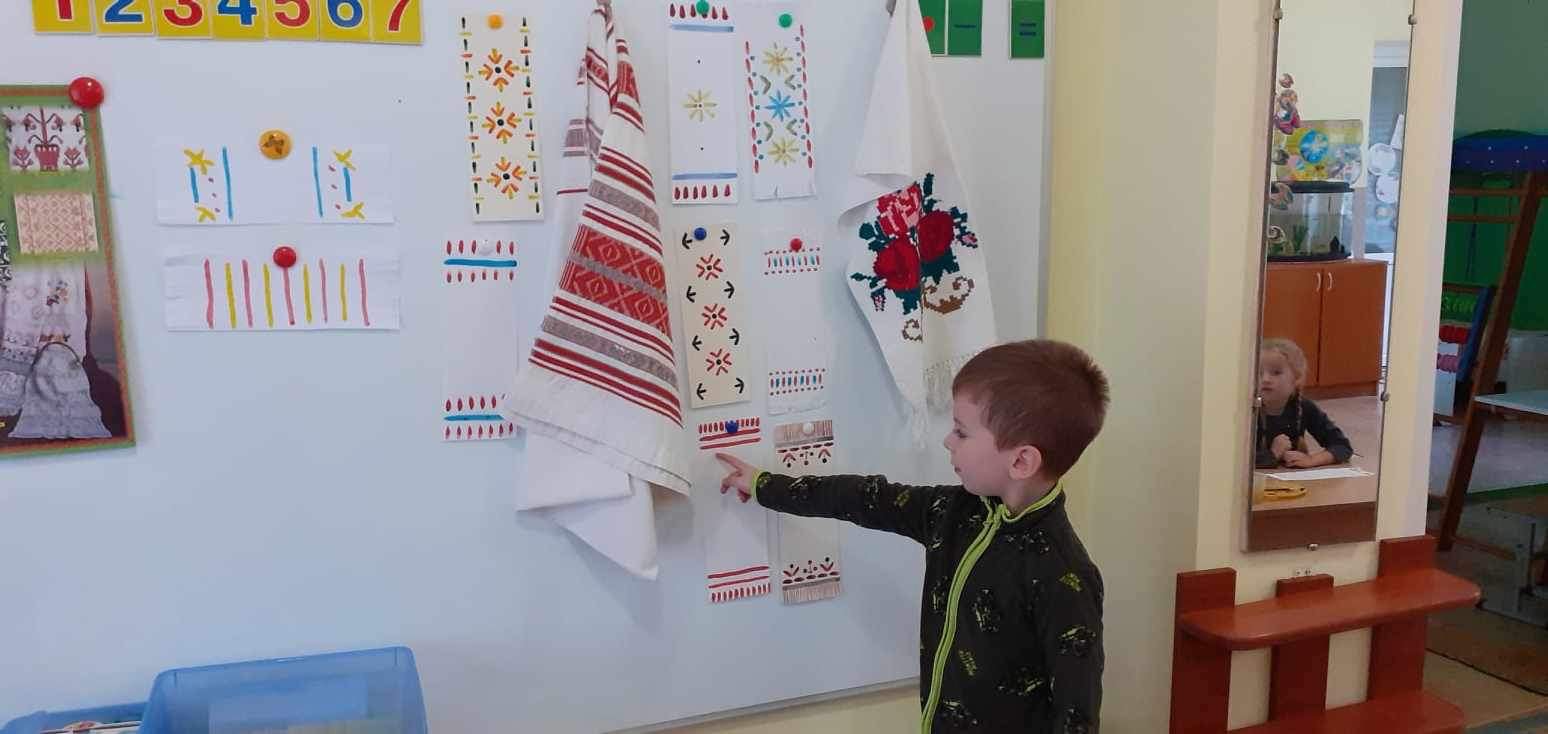 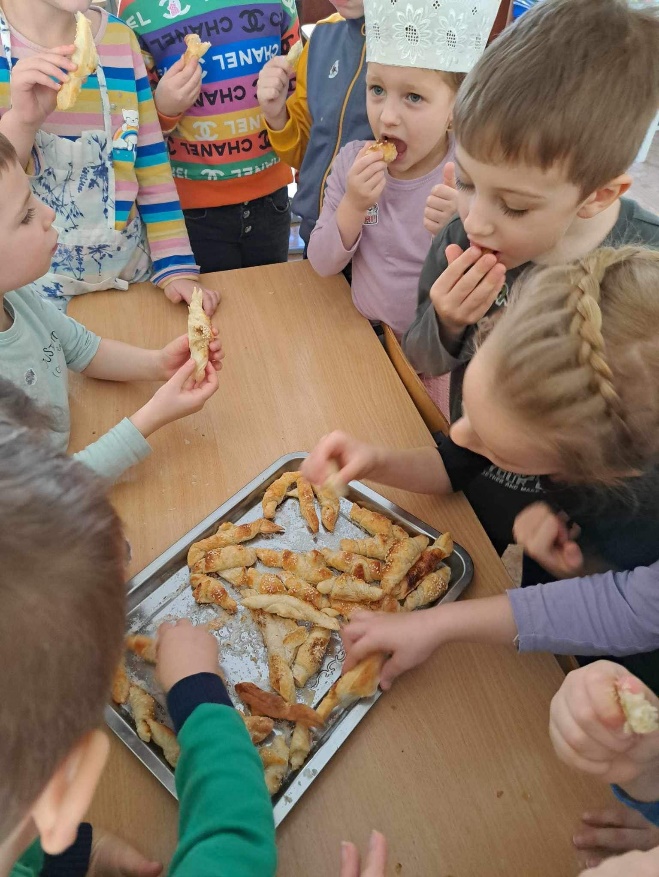 Хліб усьому голова
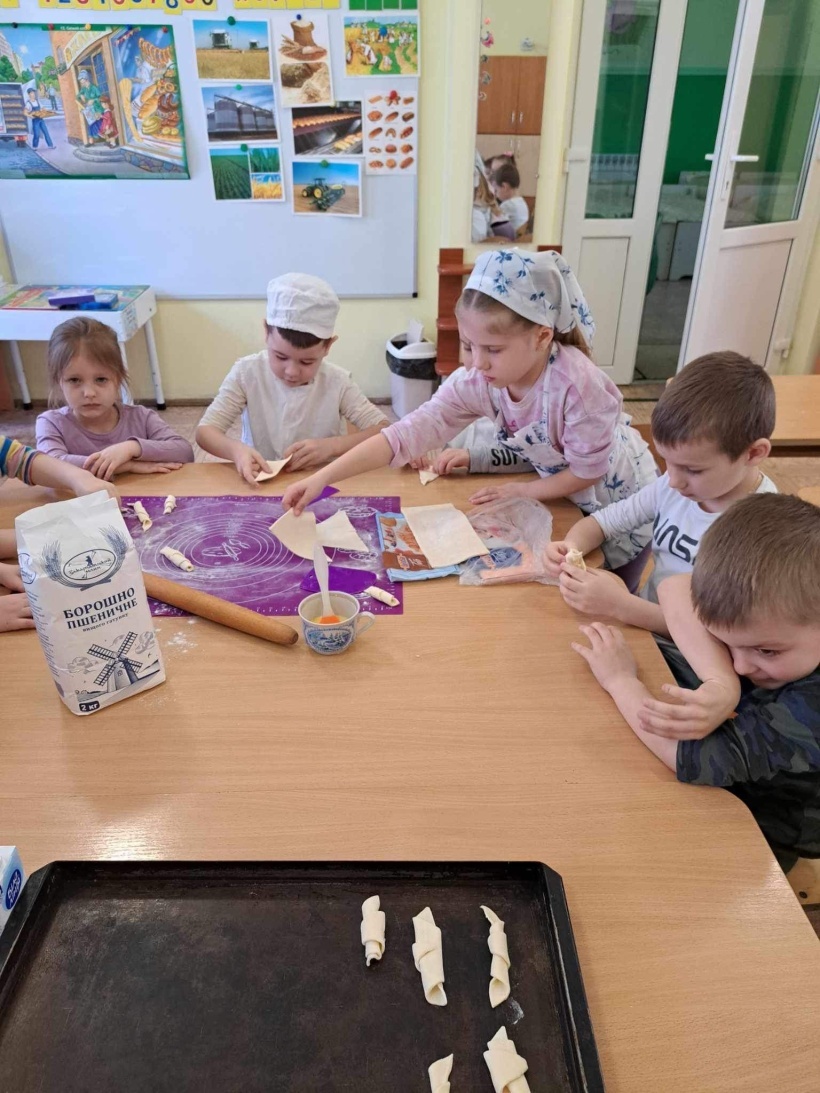 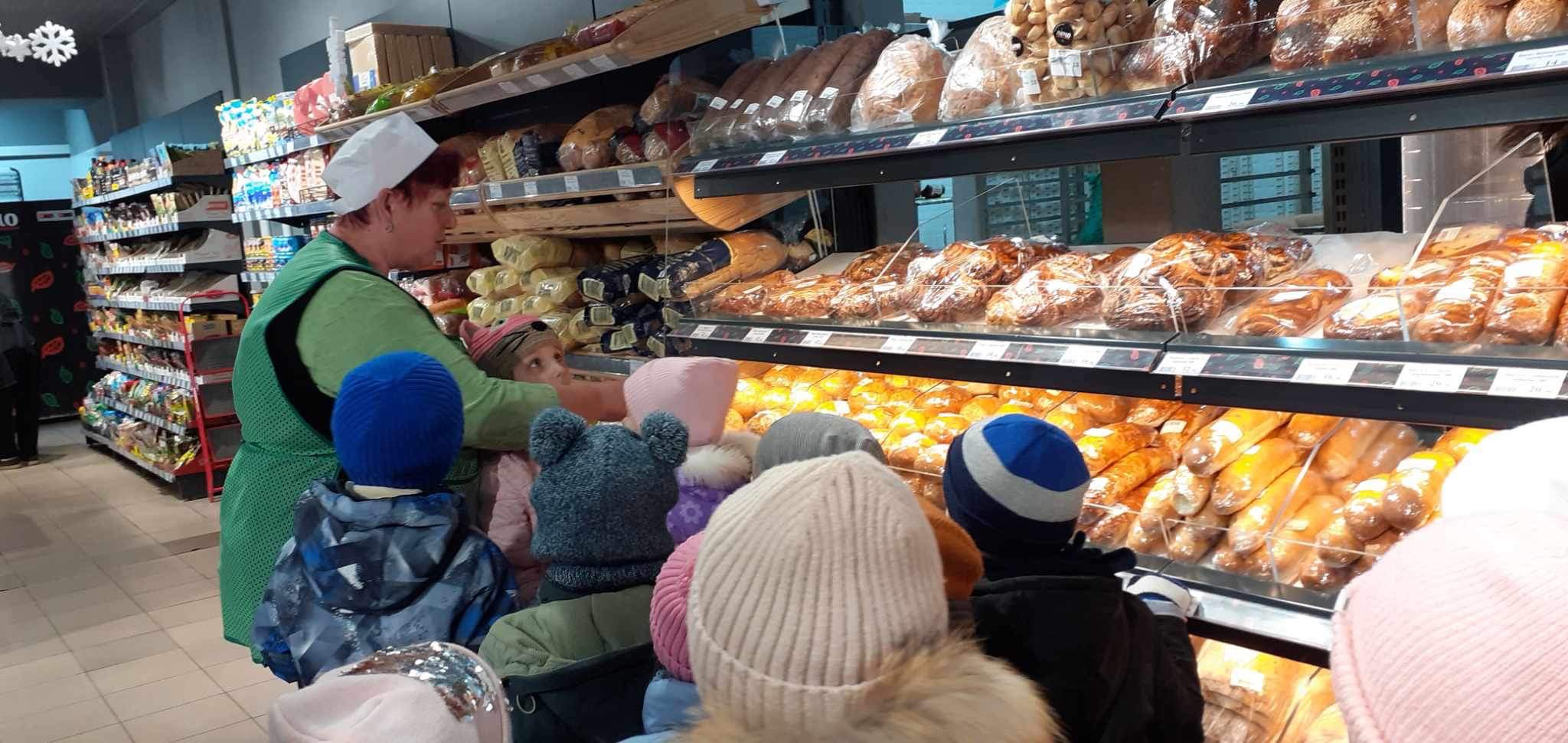 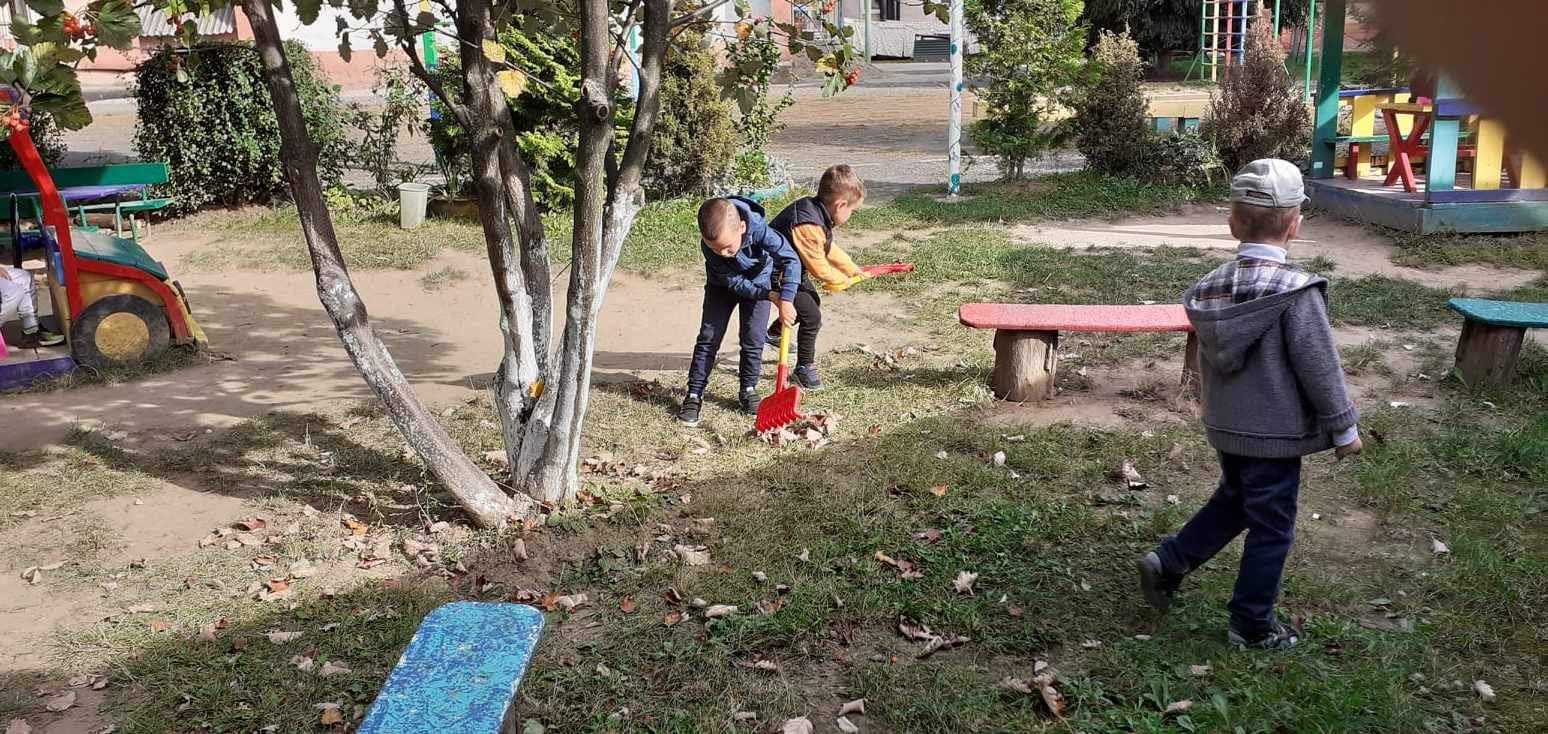 Природа України: дбаємо про природу та чистоту рідного краю
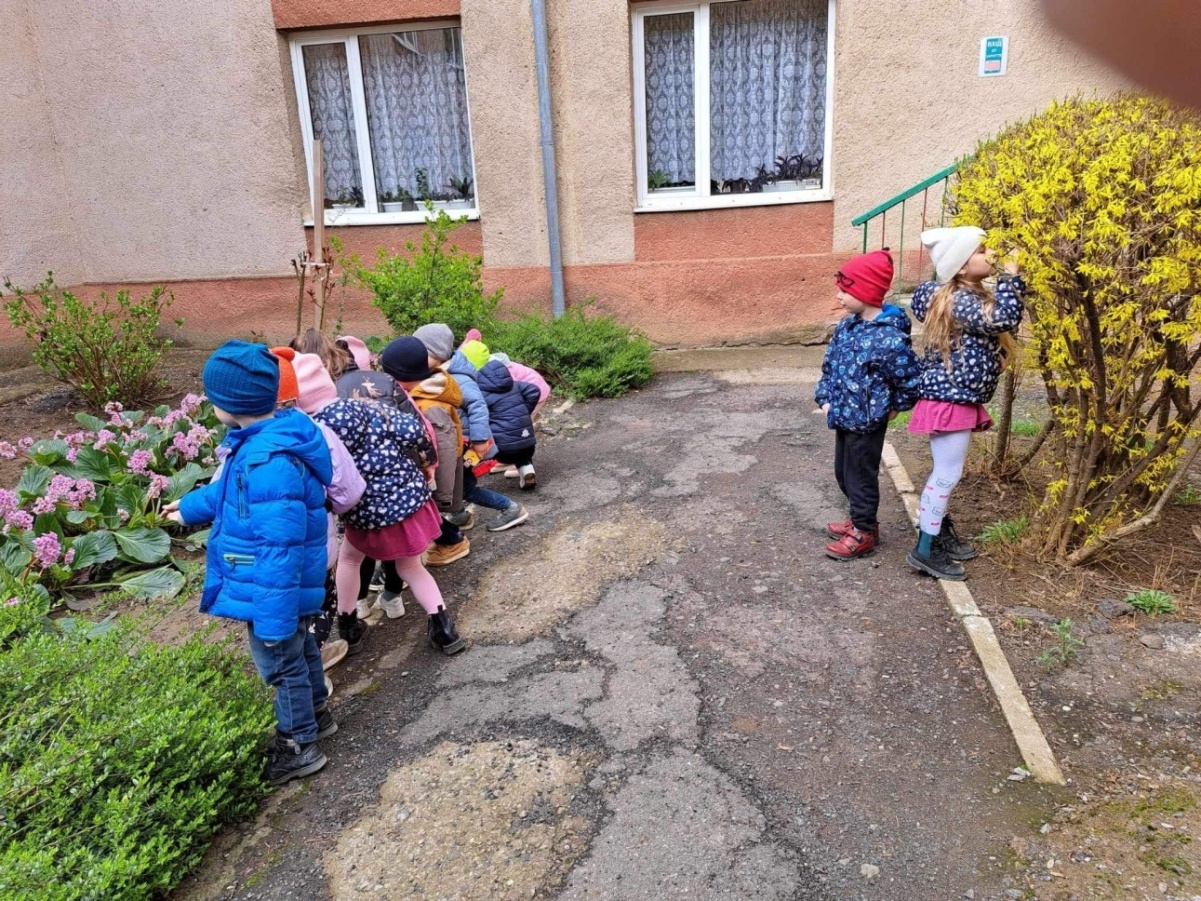 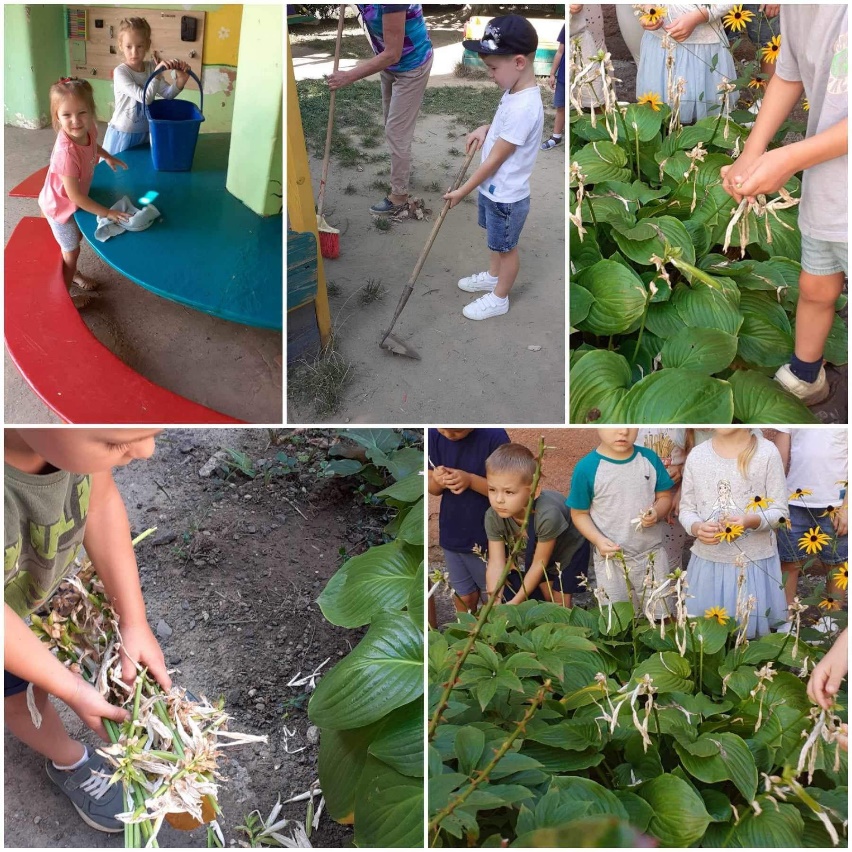 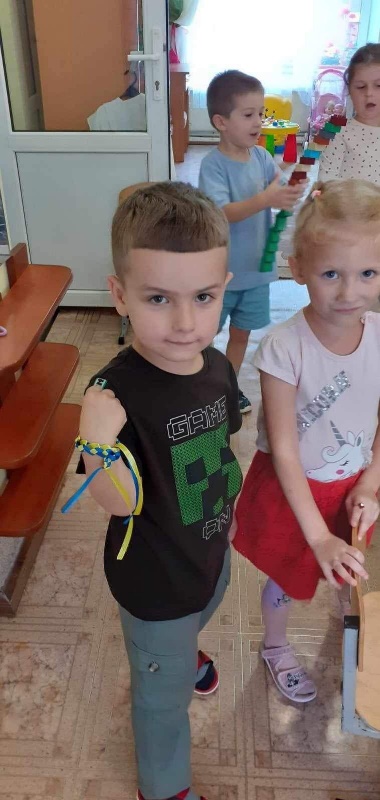 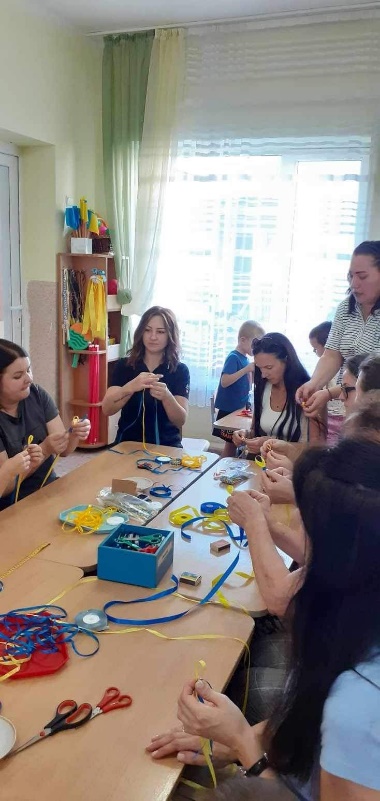 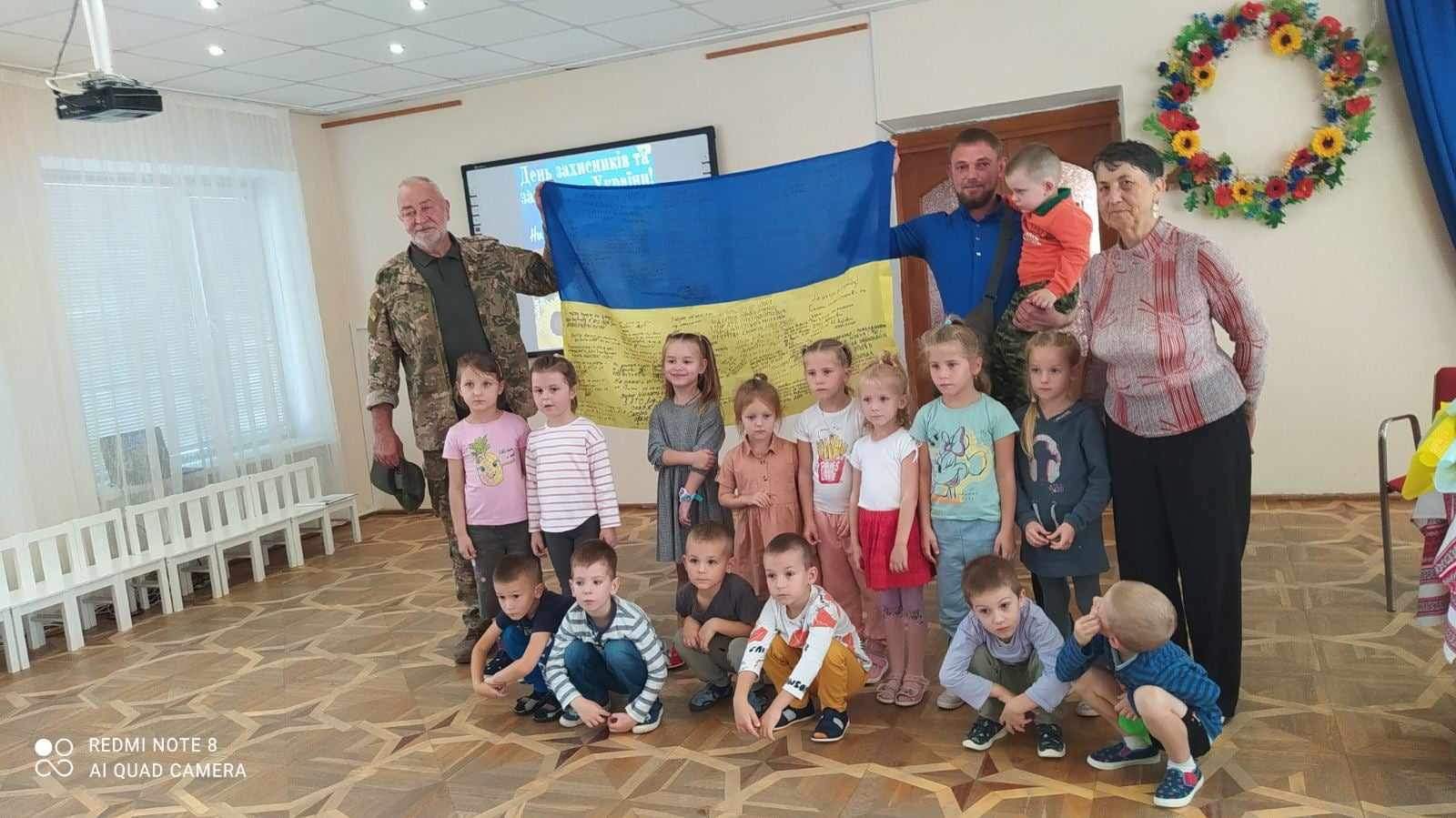 Тематичний тиждень Захисники України
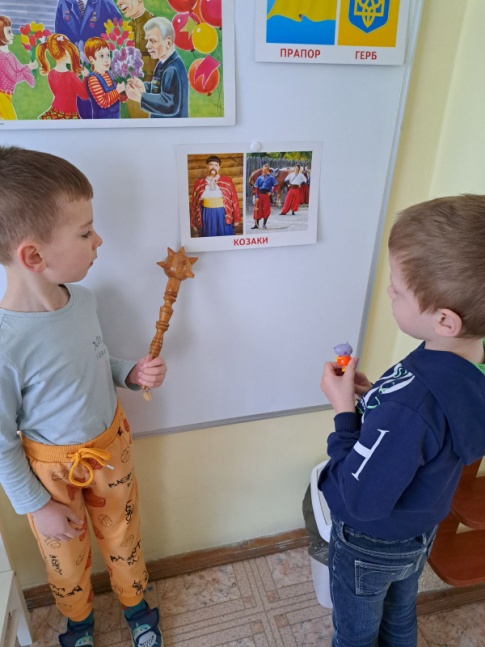